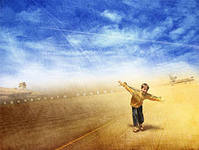 Викторина«Мы за здоровый образ жизни!»
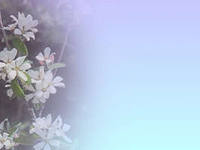 Чтобы ни один микроб
 Не попал случайно в рот,
 Руки мыть перед едой
 Нужно мылом и водой.
 Кушать овощи и фрукты,
 Рыбу, молокопродукты-
 Вот полезная еда,
Витаминами полна!
 На прогулку выходи,
 Свежим воздухом дыши.
 Только помни при уходе:
 Одеваться по погоде!
 Ну, а если уж случилось:
 Разболеться получилось,
 Знай, к врачу тебе пора.
 Он поможет нам всегда!
 Вот те добрые советы,
 В них и спрятаны секреты,
 Как здоровье сохранить.
 Научись его ценить!
Чтоб здоровье сохранить,
 Организм свой укрепить,
 Знает вся моя семья
 Должен быть режим у дня.
 Следует, ребята, знать
 Нужно всем подольше спать.
 Ну а утром не лениться–
 На зарядку становиться!
 Чистить зубы, умываться,
 И почаще улыбаться,
 Закаляться, и тогда
 Не страшна тебе хандра.
 У здоровья есть враги,
 С ними дружбы не води!
 Среди них тихоня лень,
 С ней борись ты каждый день.
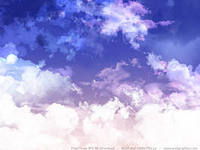 1 тур
1. Название команд
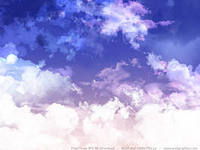 2 ТУР
«Дай ответ» (по 2 балла за ответ) 
Какие фрукты, овощи и растения используют для понижения температуры и для лечения?
Малина, лимон, чеснок, липа
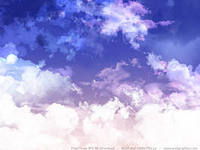 2) В какое время года лучше всего начинать закаляться?
Летом
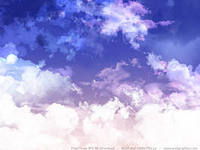 3) Кто такие «моржи»?
Люди, купающиеся зимой в проруби
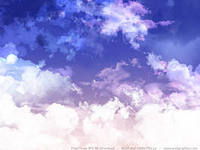 4) Почему нельзя грызть ногти?
Это некрасиво и под ногтями – микробы, можно заболеть
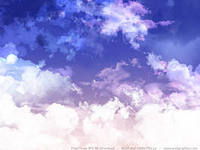 Назовите зимние виды спорта?
Биатлон, хоккей с шайбой,санный спорт,фигурное катание,шорт-трек,скоростной бег на коньках,горные лыжи,лыжные гонки,лыжное двоеборье,прыжки на лыжах с трамплина, и сноуборд.
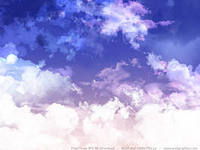 6) Назовите летние виды спорта?
баскетбол;бокс;бадминтон;вольную борьбу;велоспорт (мотокросс, маунтинбайк, шоссейные и трековые гонки);водное поло;волейбол;гандбол;греблю на байдарках;гольф;гребной слалом;дзюдо;гимнастику (художественную, спортивную);прыжки на батуте;прыжки в воду;плавание;дзюдо;легкую атлетику;парусный спорт;тяжелую атлетику;конный спорт;современное пятиборье;теннис;стрельбу;фехтование;футбол
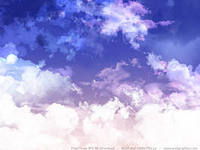 7) Можно ли давать свою расческу другим людям?
(Нет, т.к. можно подхватить вшей, кожные заболевания).
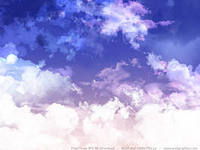 9) Листья, какого растения используют при ушибе и кровотечении?
Лопух, подорожник.
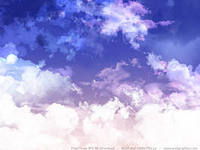 10) Сок этого растения используют вместо йода?
(Чистотел).
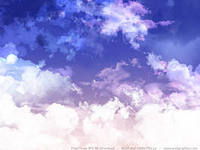 11) Почему нельзя пить воду из реки 
или лужи?
В грязной воде находятся различные микробы, которые переносят опасные заболевания
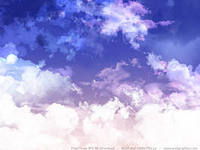 12) Почему нельзя гладить бездомных и чужих кошек и собак?
(Можно подхватить блох, клещей, лишай).
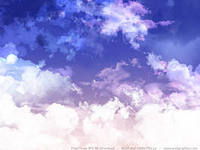 3 ТУР
«Угадай-ка» (по 2 балла за ответ)
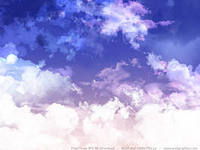 4 ТУР
Ответьте на вопросы!
Как называются эти продукты? Какой из этих продуктов предпочтительнее употреблять в пищу?
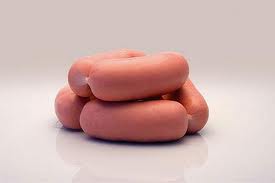 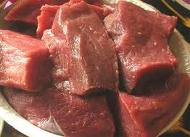 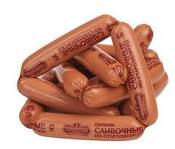 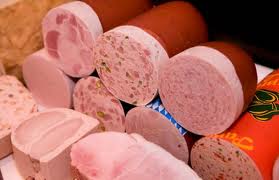 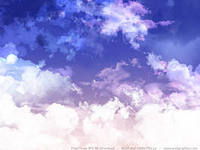 Какой молочный продукт благоприятно действует на пищеварительный процесс?
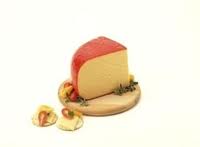 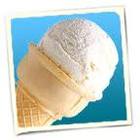 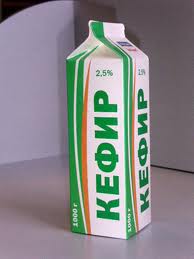 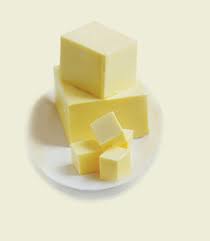 Какой из этих фруктов богат железом?. Его очень полезно употреблять при анемии.
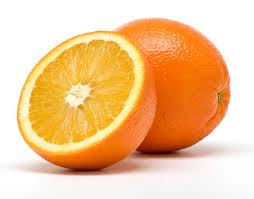 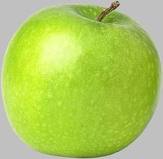 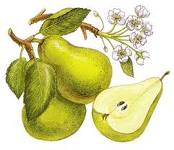 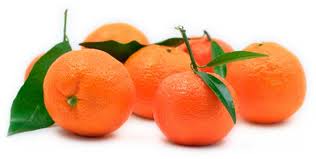 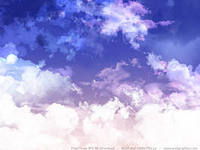 Какой фрукт полезно употреблять во время простуды?
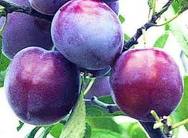 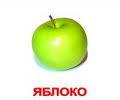 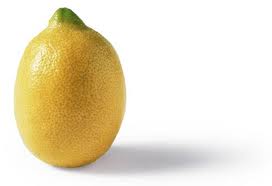 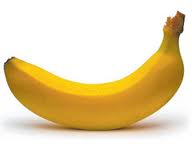 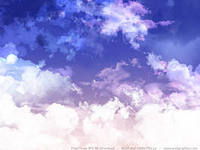 В каком из этих овощей много фермента роста- каротина?
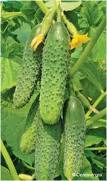 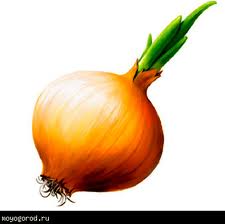 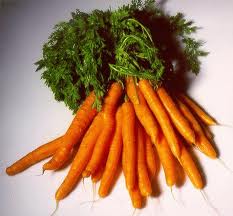 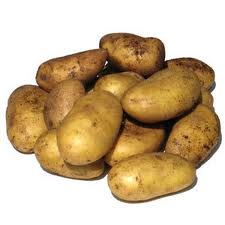 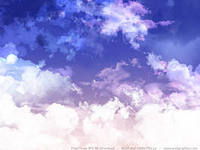 Как называются эти продукты? Какой из этих продуктов  богат кальцием и полезен для укрепления костей, зубов?
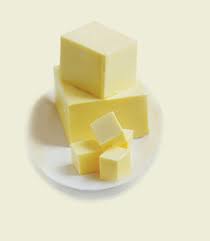 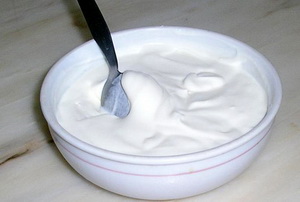 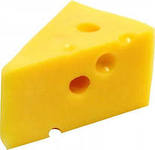 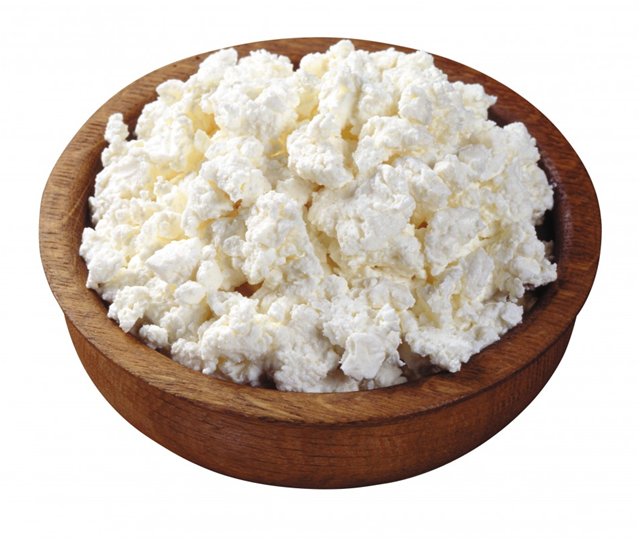 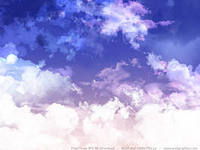 5 ТУР
Конкурс «Анаграммы»
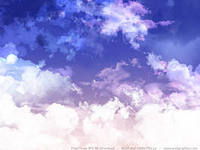 6 ТУР
Собери пословицу!
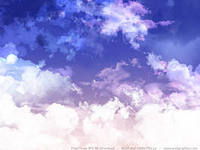 Здоровый образ жизни связан с занятиями спортом.Не бойтесь, дети, дождя и стужи,Почаще ходите на стадион.Кто с детских лет со спортом друженВсегда здоров, красив и ловок.
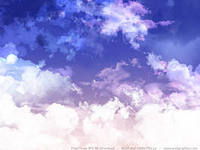 Конкурс «Загадки – помощники гигиены». За каждый правильный ответ- 2 балла.
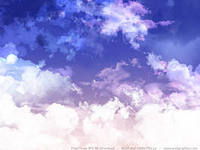 ПОДВЕДЕНИЕ ИТОГОВ.
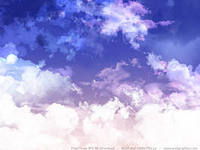 Я желаю вам, ребята,
Быть здоровыми всегда,
Но добиться результата
Не возможно без труда.
Постарайтесь не лениться,
Каждый раз перед едой
Прежде чем за стол садиться,
Руки вымойте водой.
И зарядкой занимайтесь
Ежедневно по утрам.
И конечно закаляйтесь,
Это так поможет вам всегда.
Свежим воздухом дышите
По возможности всегда,
На прогулки в лес ходите
Он вам силы даст, друзья.
Спасибо за работу!